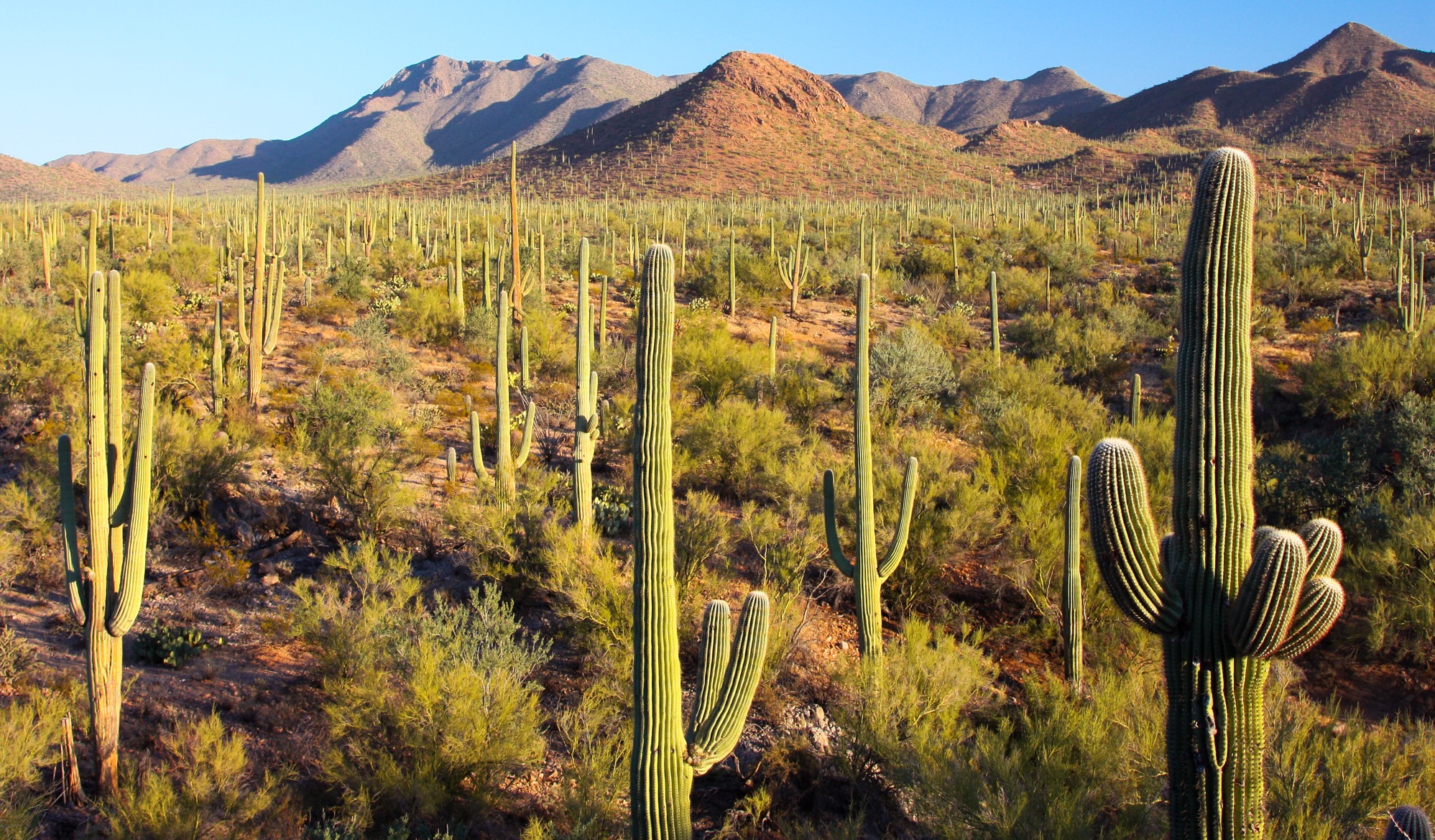 LOW INCOME HOUSING TAX CREDIT QUALIFIED ALLOCATION PLAN (QAP) FOCUS GROUP
Facilitators:
Assistant Deputy Director Keon Montgomery 
Rental Development Administrator Melanie Brewer
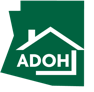 Program Highlights
LIHTC 9% Round 
15 Projects 
1,049 Units 

LIHTC 4% Allocations
 43 Projects
7,807 Units

AZ State Credits 
8 Projects 
1,042 Units
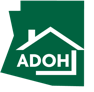 2
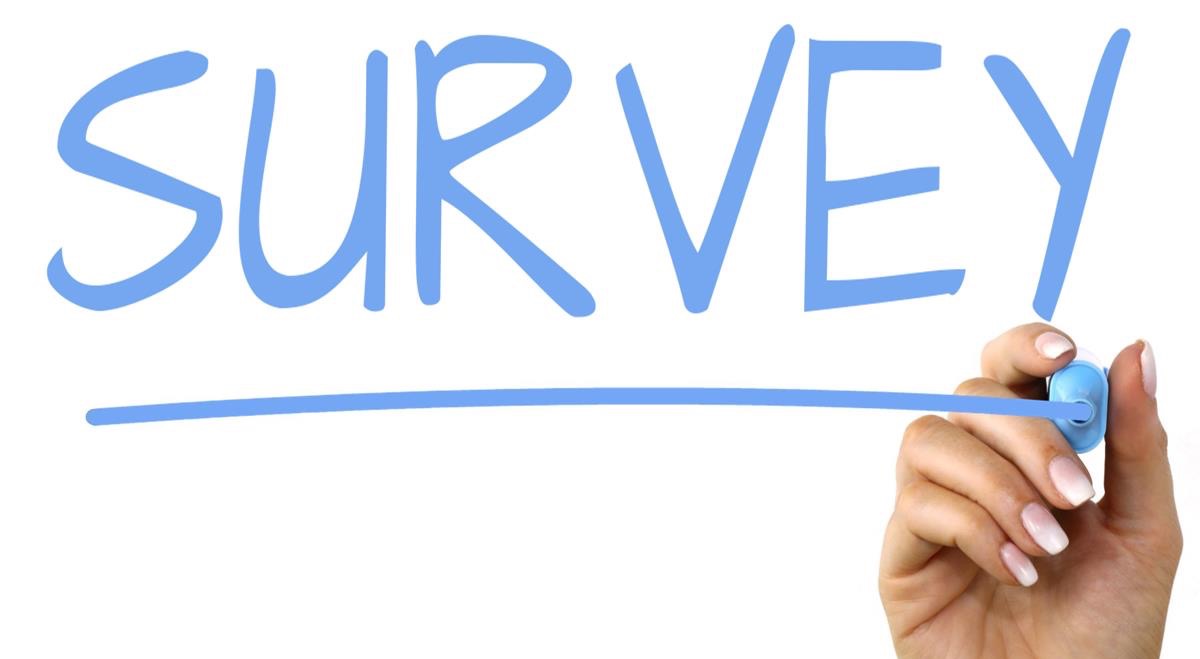 Results Are In
9% Schedule 
Maximum Credit Award
Innovation/ Unique Opportunity 
Underserved Areas
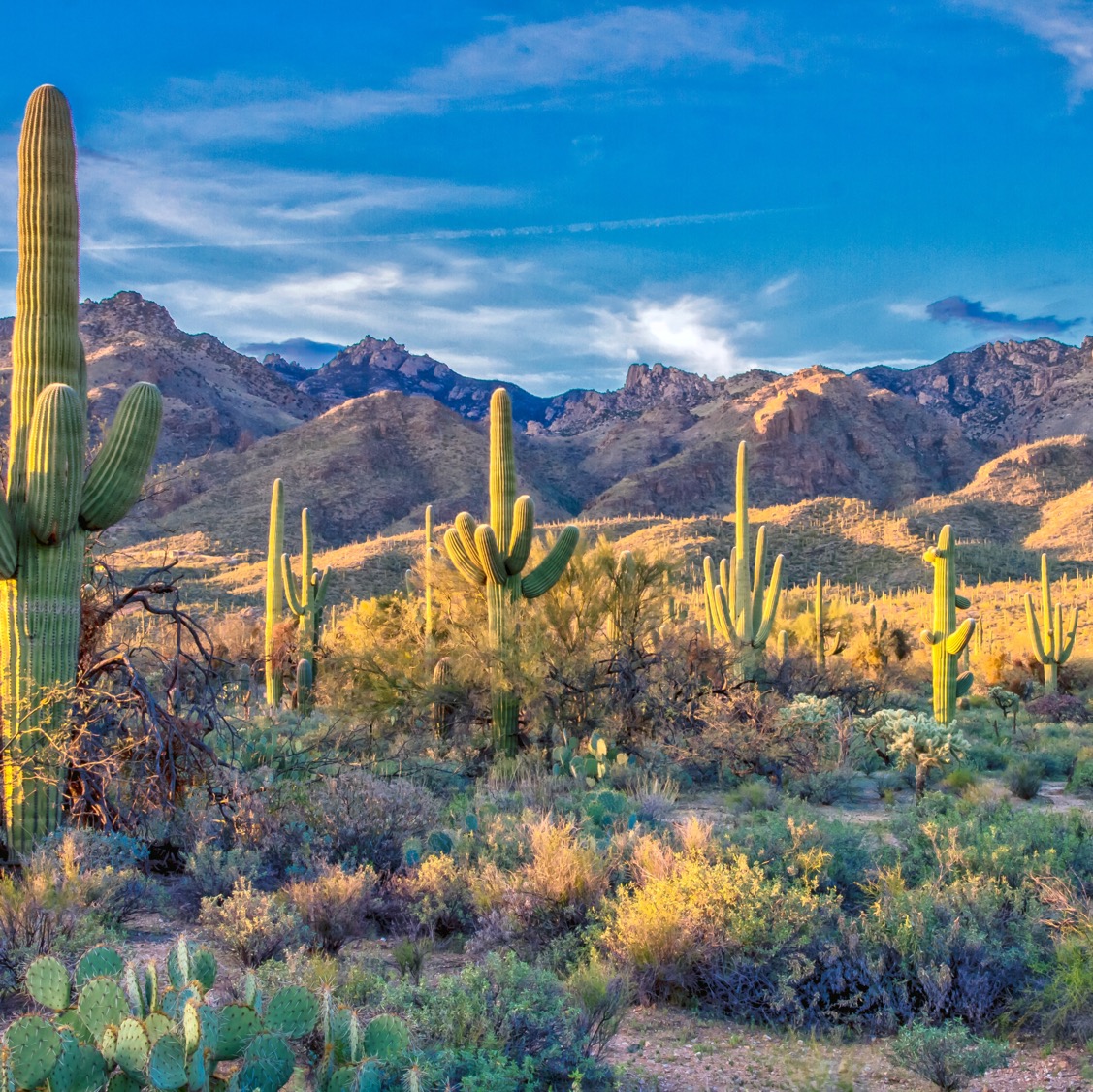 Major Themes
Preservation of Affordability 
Shovel- Ready Projects 
Increase Affordable Units
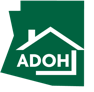 [Speaker Notes: Annual State LIHTC cap of $4 million
Five years
8609 issued by ADOH
Coordination with sister departments
Can not be layered with other tax exemptions
Developers will need to asses the value of the tax exemption vs. The credit to determine which is more beneficial.]
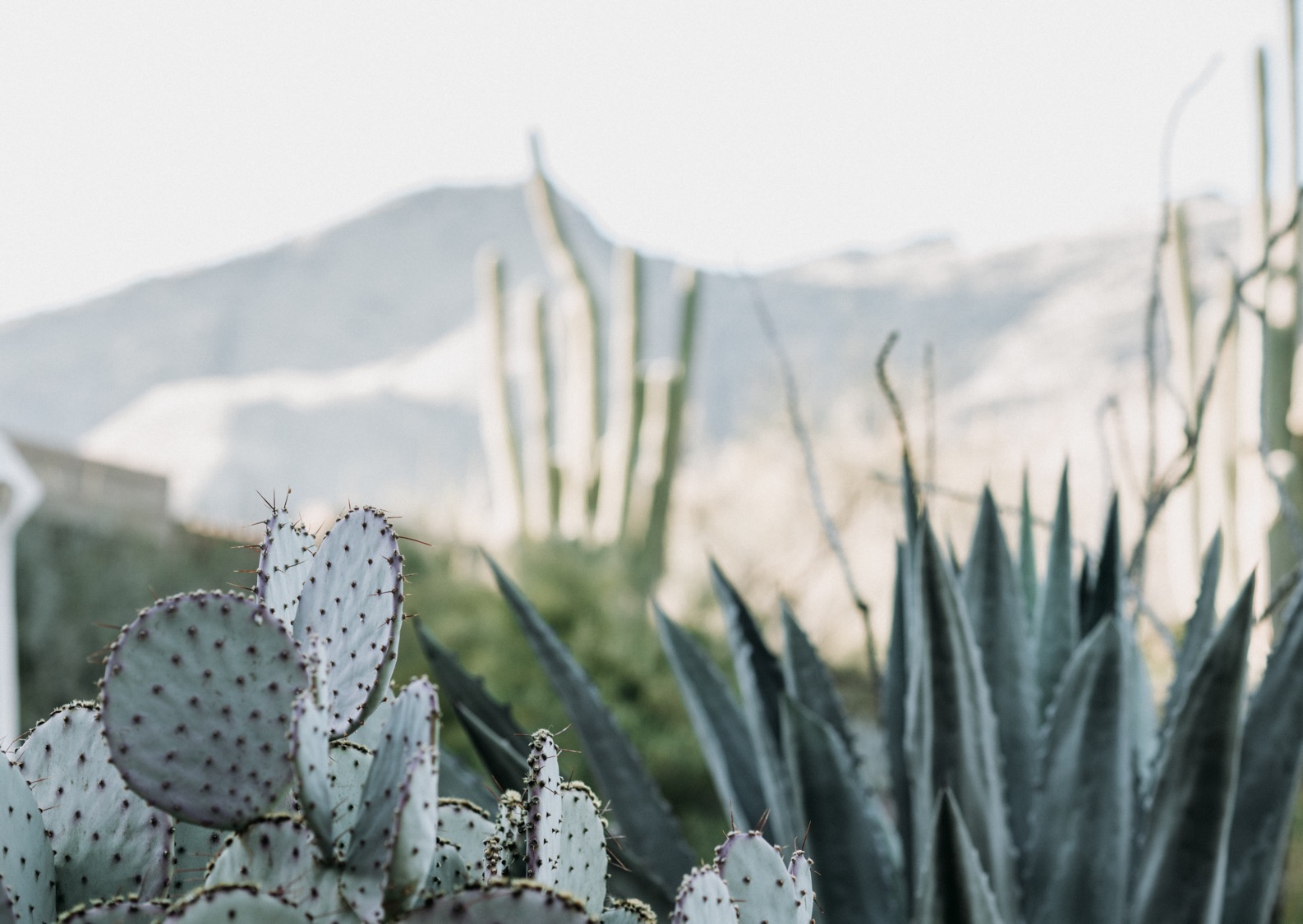 General Revisions
Max Two Projects or $3.5M
Compete in One Set-Aside
Zoning in Place
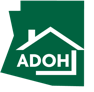 5
General Revisions Continued
Qualified Contract Waiver
Mandatory Construction Start
Recycled Allocations
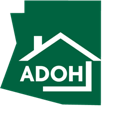 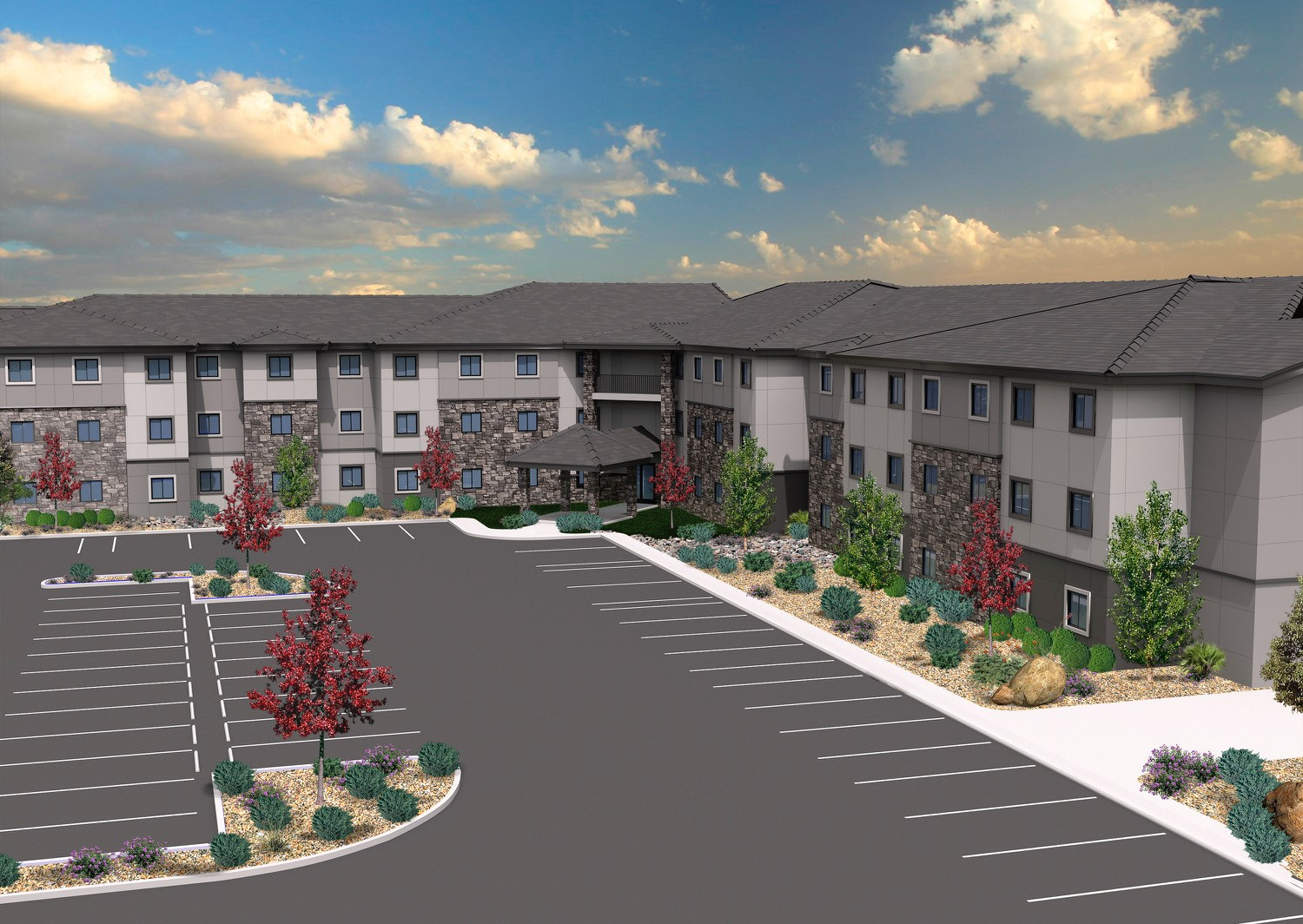 9% Rehab 
Set-Aside
•Limited to Two Awards 

•Scoring Clarified
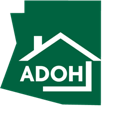 9% Scoring      New Construction
Community Revitalization
 
Below Market Loans

Extended Use & Home Ownership
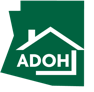 8
[Speaker Notes: Concern that it creates more expensive projects 
Current efficiency requires large apartments to maximize amenity space, which leads to a more expensive project 
Efficiency definitions not created for single family homes/duplexes, especially re: multigenerational living 
Section is so complicated that most feel only architects can understand it]
Clarifications
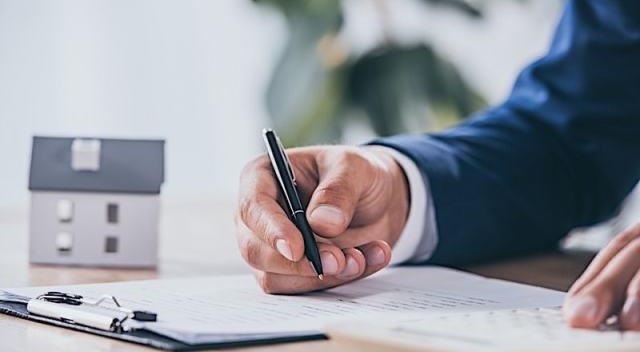 Tribal Set-Aside 
Underwriting
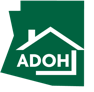 9
Timeline
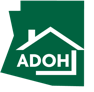 10
Future Evaluation
Amenities 

9% Scoring Criteria

ADOH Fees 

Developer Fees
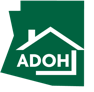 11
[Speaker Notes: Offer relief/guidance when QAP and local code don't line up 
Change deadlines (suggestions to both move it forward and push it back stakeholders) 
Speed up ADOH paperwork  process/turnaround; slow times make AZ less desirable to lenders and investors 
Quicken 4% turnaround times]
Discussion
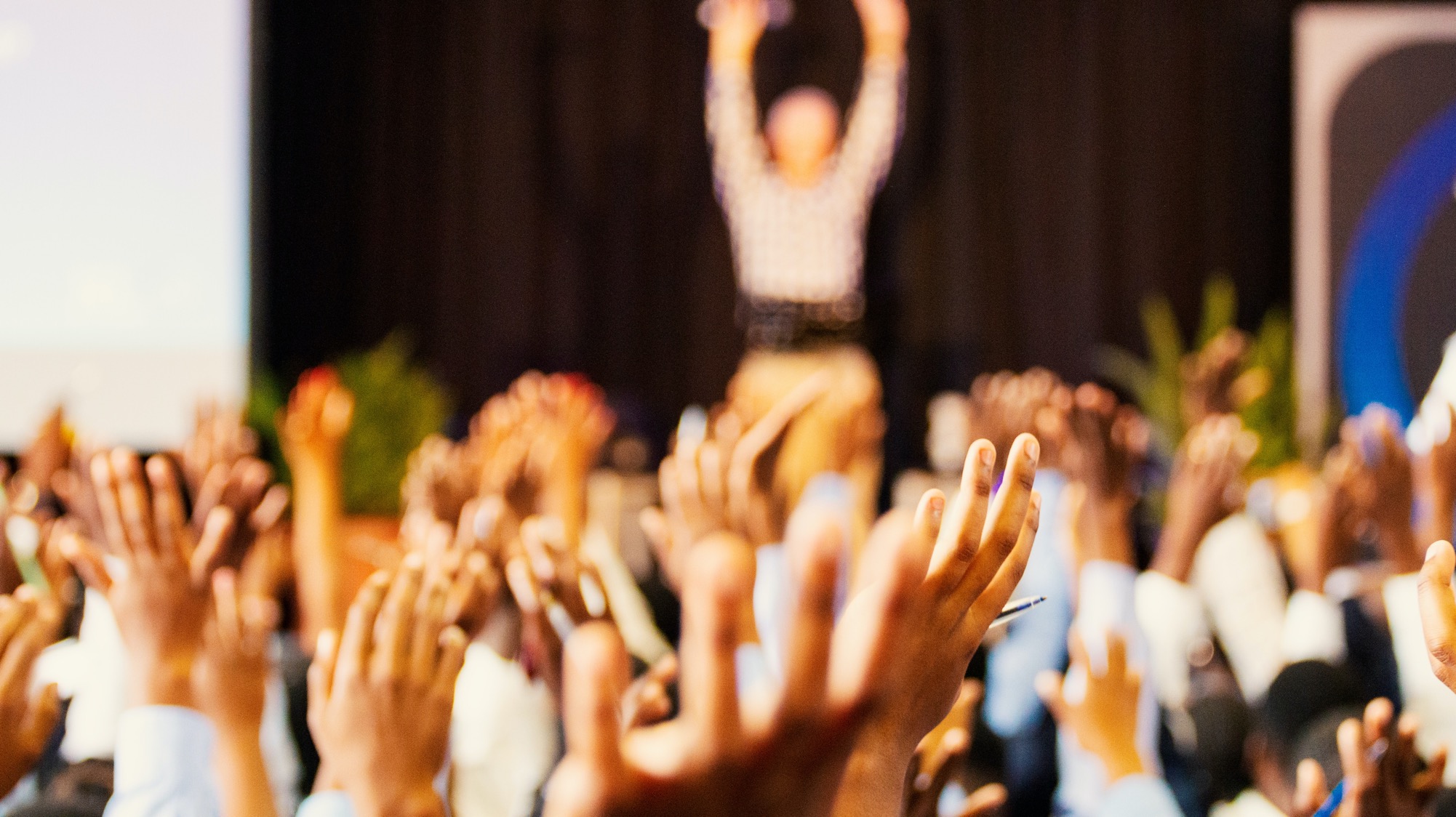 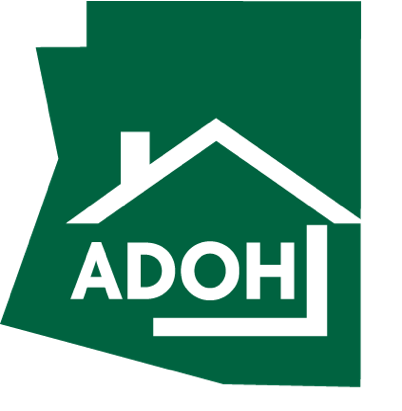 Submit written comments to:
rental-qap@azhousing.gov
12